Détermination  de la DE journalière par observation directe, journaux d’activité physique ou questionnaires
.
.
Méthode d’observation directe = minutage de l’activité physique (type d’activité et durée)
(lourd à mettre en place)
Méthode du journal d’activité = transcription par le sujet des ses activités sur un ou +sieurs jrs
Estimation de la DE à partir de tables indiquant le cout énergétique (kcal ou MET) approximatif moyen de chaque activité (sommeil, loisirs, vie pro, sport…
Questionnaire à remplir par le sujet et vérifié lors d’un entretient (attention, les sujets veulent souvent faire croire qu’ils sont plus actifs)
Exemple dans les diapos suivantes
0
Détermination  de la DE journalière par observation directe, journaux d’activité physique ou questionnaires
.
.
Calcul simplifié de la DE journalière (DEJ)
Dépenses énergétiques des  activités physique dépendent directement du poids corporel donc  peuvent être exprimées en multiples du MB
DEJ =  Niveau d’activité physique (NAP) x MB
Existence de tableaux avec le cout énergétique des activités de la vie courante
Mais
Calcul simplifié faisant appel au classement des ces activités en 6 catégories de A à F avec des niveaux d’activité exprimés en multiples du MB : 1 – 1,5 – 2,2 – 3,0 – 3,5 et 5
1
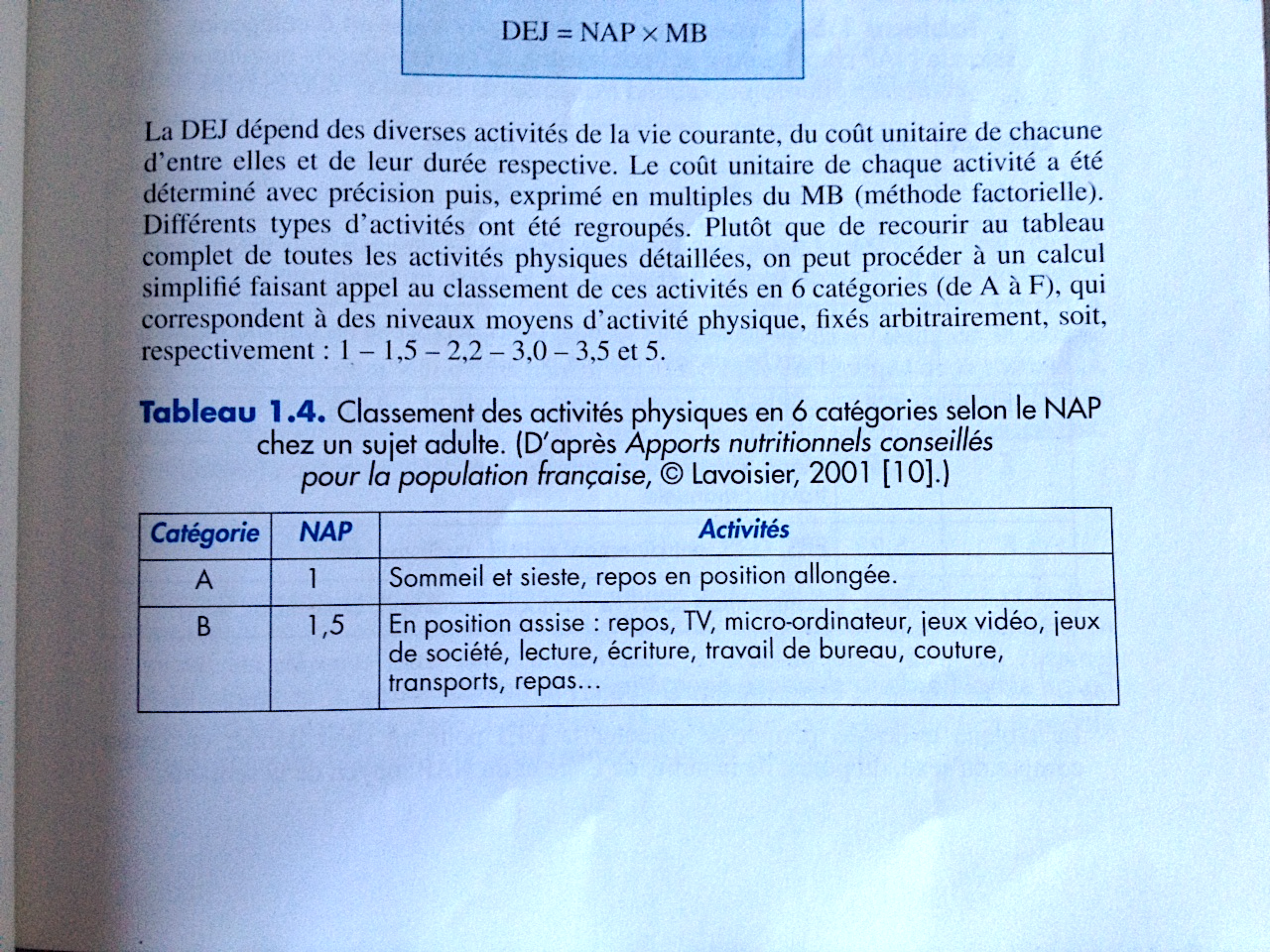 .
.
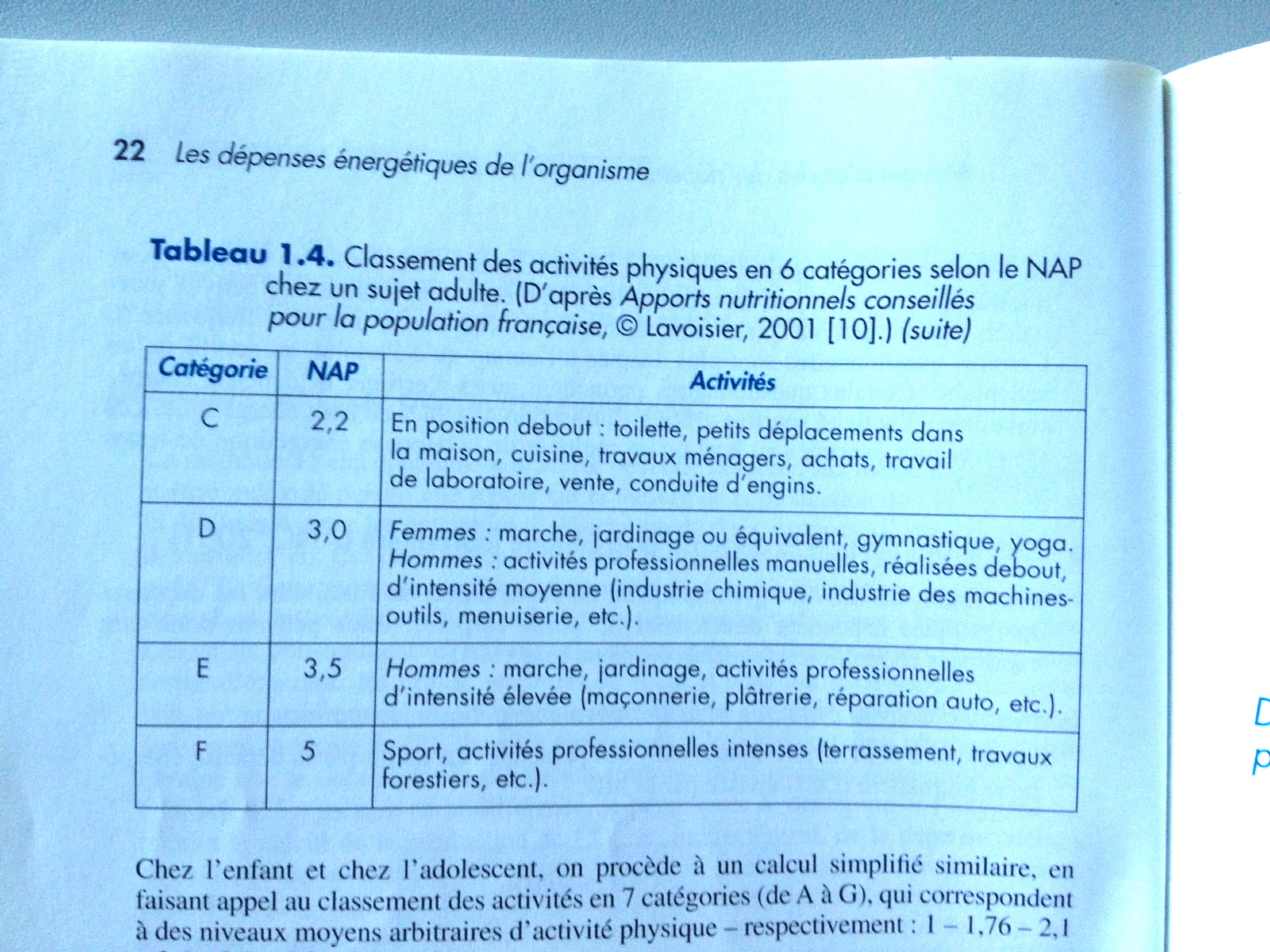 2
Pour enfants et ado, 7 catégories (A-G) avec des NAP spécifique (1 – 1,76 – 2,1 – 2,6 – 3,5 – 5,2 et 10)
.
.
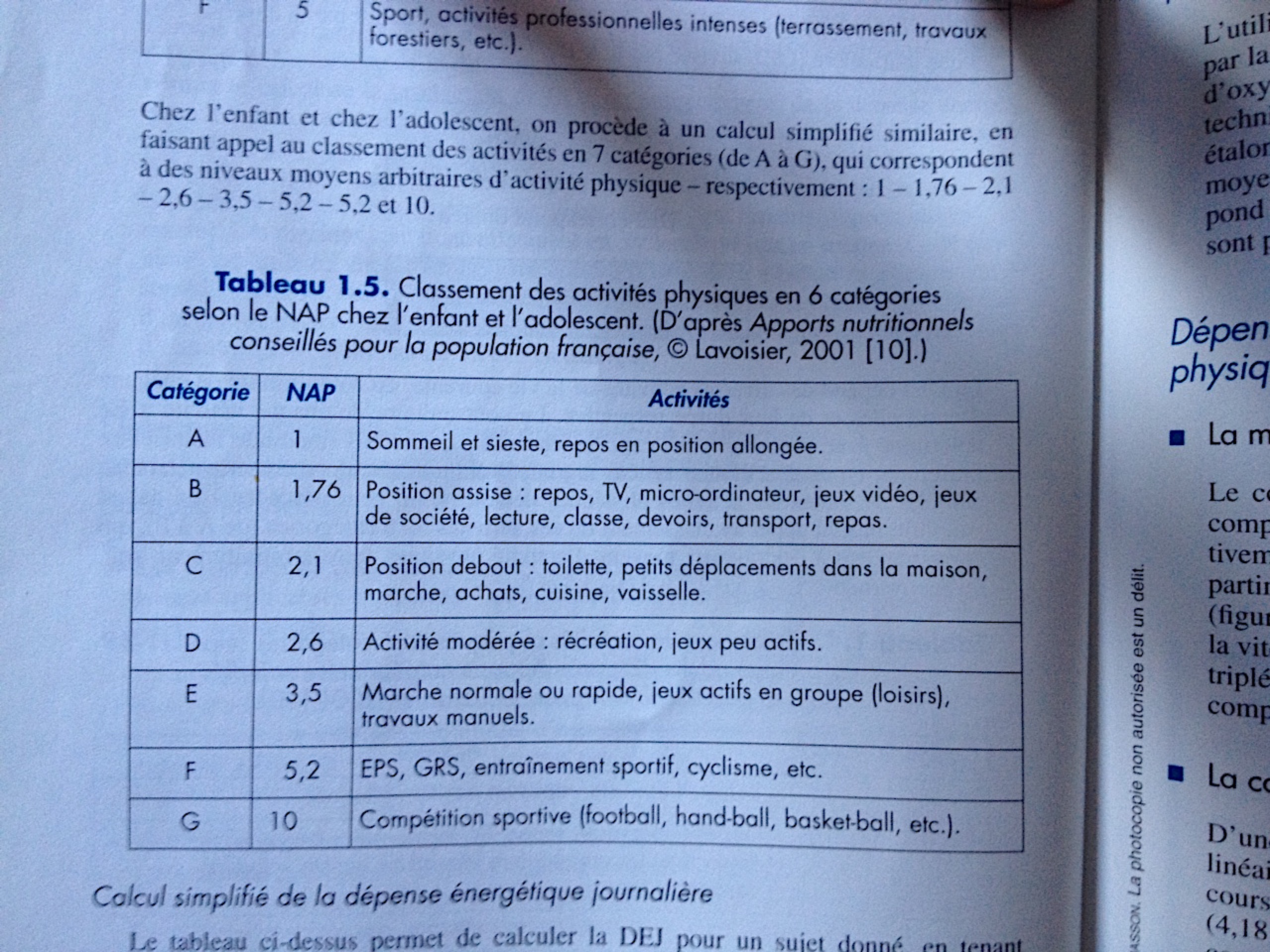 3
Dans les faits :
.
.
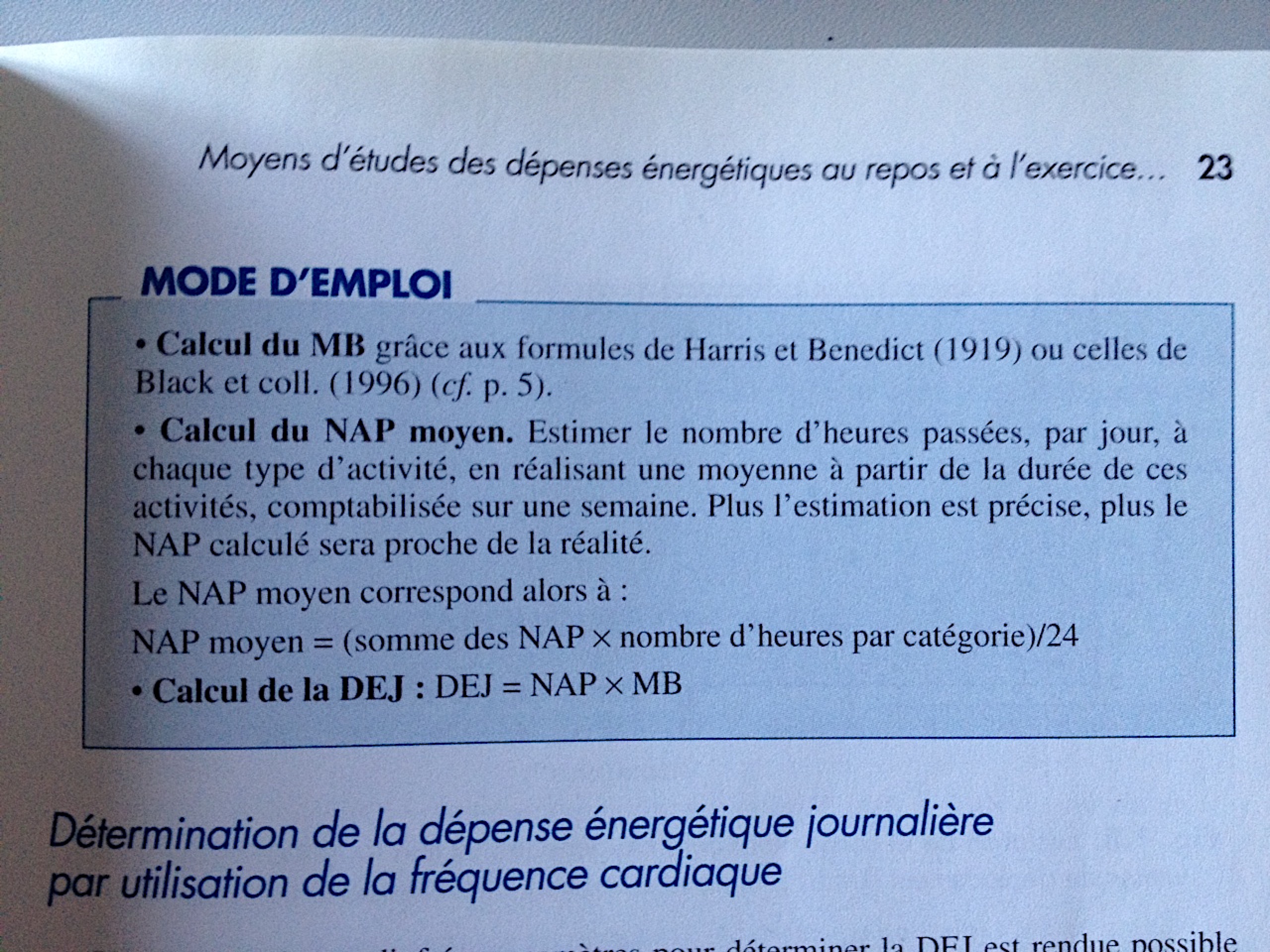 Cette méthode est utilisée pour calculer les ANC énergétiques (nb de kcal/jr grossièrement)
Donc ANC adulte = DEJ
ANC enfant = DEJ + énergie stockée pour la croissance
4
Dans les faits :
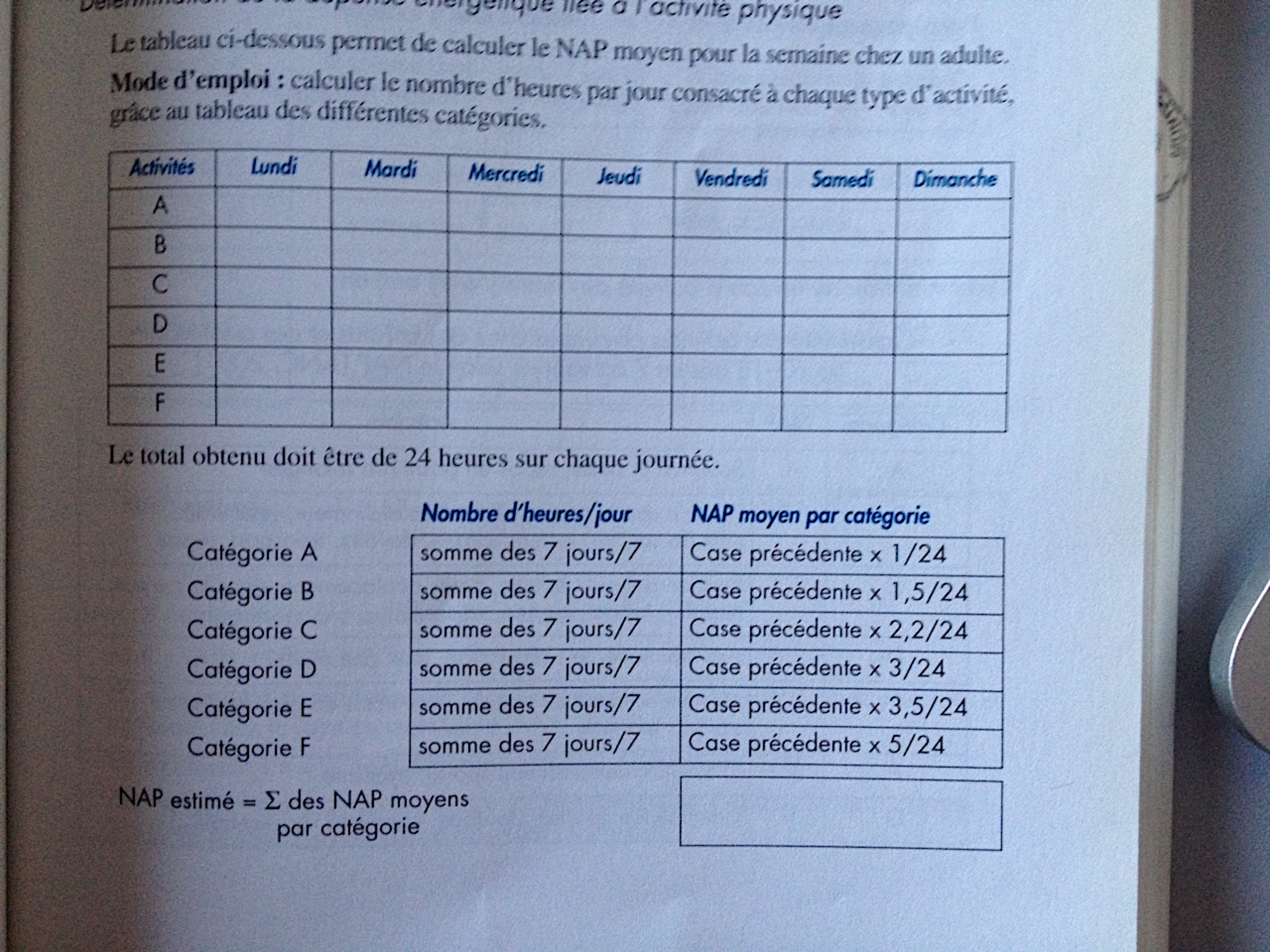 .
.
5
Dans les faits :
.
.
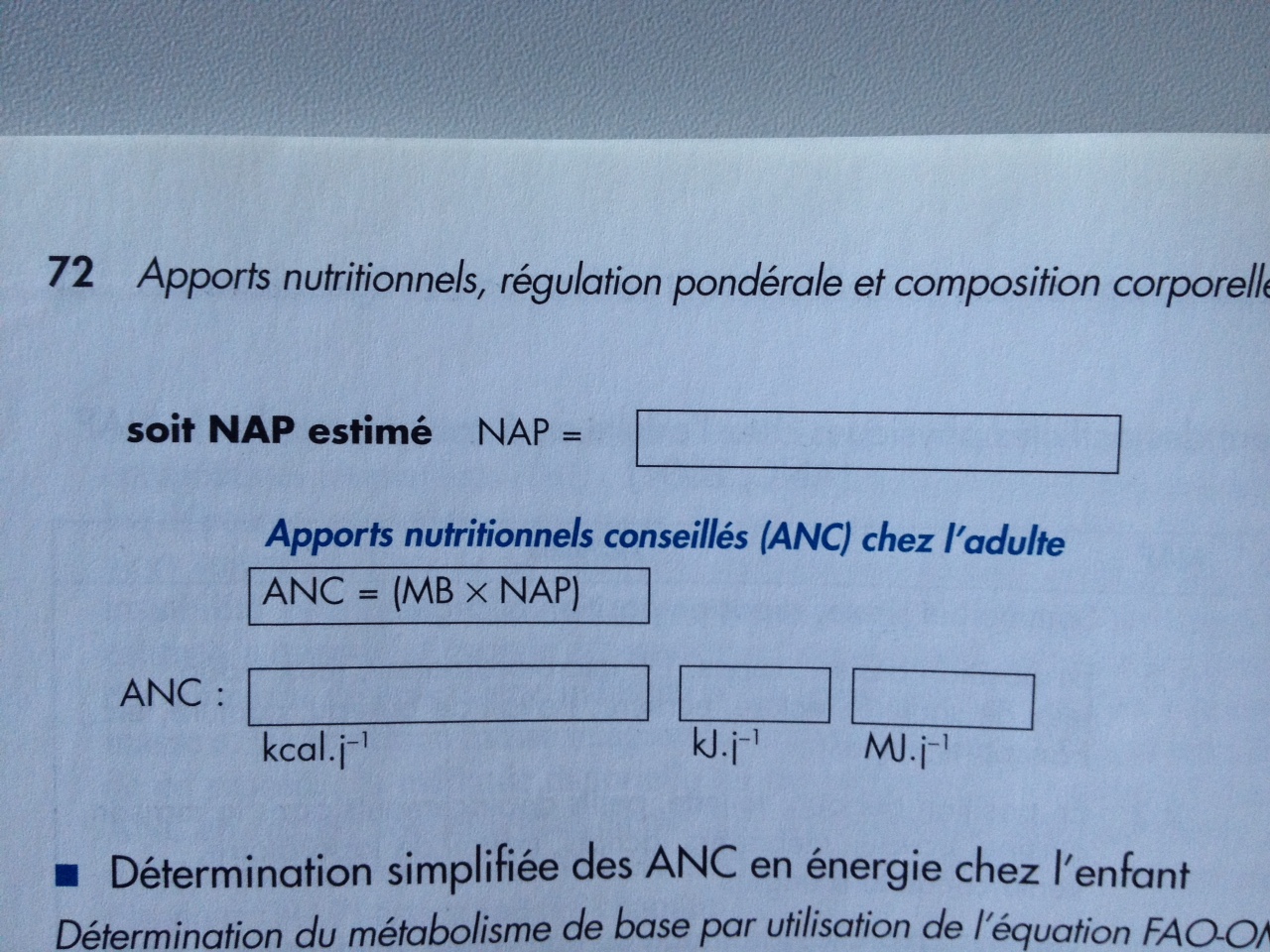 6